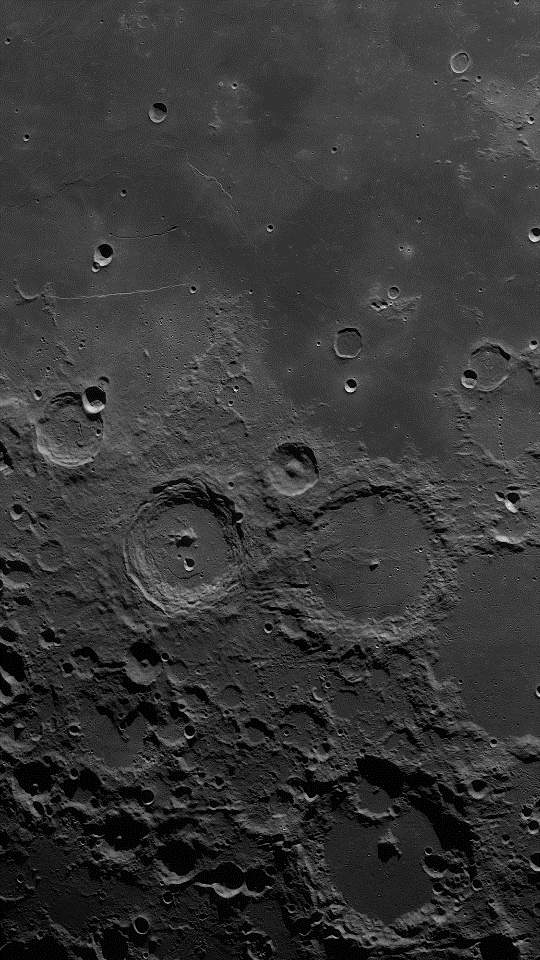 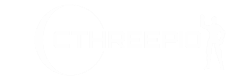 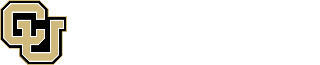 CTHREEPIO
Preliminary Design Review
October 10, 2022
ASEN 4018 Team 6
Team Advisor: Dr. Allie Anderson
Team Sponsor: Blue Origin
Presenters: Lily Allen, Luca Bonarrigo, Geoff Lord, Hannah Obolsky, Nathaniel Shiba, Elijah Stubbs
Other team members: Nick Bottieri, Andrew Czekay, Skylar Edwards, Autumn Martinez, Sarah Martinez, Thomas O’Connor
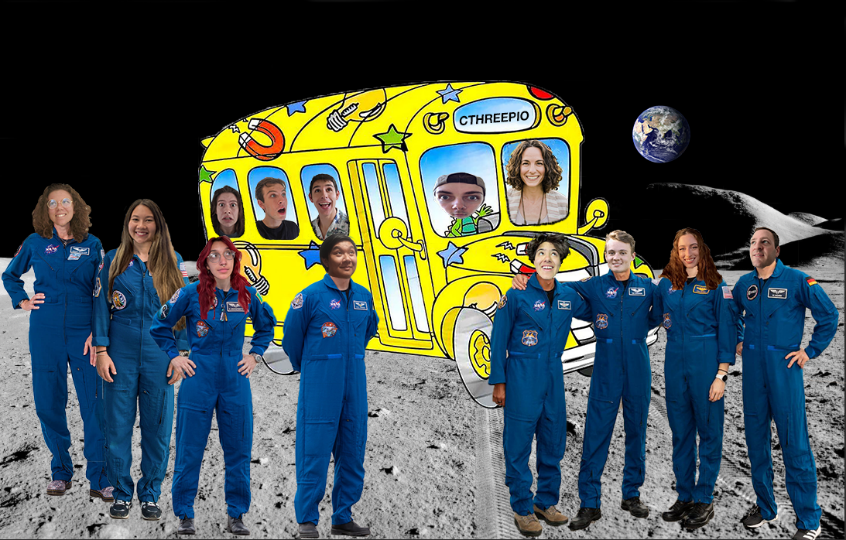 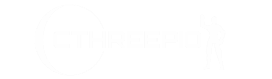 Capabilities Training in Hybrid Reality Extraterrestrial Environments in Preparation for Interplanetary Operations
2
Outline
TRADE 
STUDIES
CURRENT DESIGN SPACE
MODELING & PROTOTYPING
PROJECT OVERVIEW
Geoff, Lily
Nathan, Elijah, Luca
Hannah
Lily
3
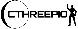 I: Project Overview
II: Trade Studies
III: Design Space
IV: Modeling & Prototyping
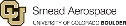 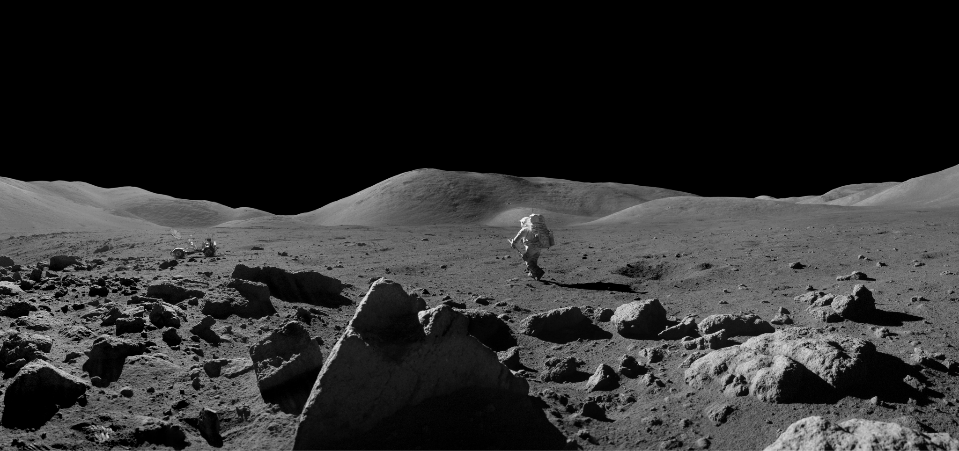 Project Overview
4
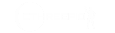 I: Project Overview
II: Trade Studies
III: Design Space
IV: Modeling & Prototyping
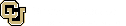 Nomenclature
Virtual Reality (VR): 
The software developed to virtually recreate a lunar environment
	Back End: The Unity and other software development tools used to create the infrastructure for the software
	Front End: The rendering software used to visualize the data and software infrastructure - what the user will actually see and interact with  
Hybrid Reality (HR): 
The physical tools and sensors used to track interactions between the user, real life and virtual objects
Training Simulation (CTHREEPIO): 
The project as a whole - the combination of virtual environment and hybrid reality
Extravehicular Activity (EVA):
This is the official term for any activity that an astronaut conducts outside of a safe habitat/vehicle.

Derived Requirement (DR): 
A lower level requirement under a high level functional requirement (FR). DRs can be found in backup slides.
5
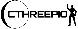 I: Project Overview
II: Trade Studies
III: Design Space
IV: Modeling & Prototyping
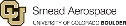 [Speaker Notes: The software that “will” be developed]
Background - Lunar/Astronaut Training
Increased interest in lunar operations comes with an increased need for operational training. 
Current training methods include (not limited to):
Neutral Buoyancy Lab¹ 
Field Simulations (Analogs)²
Parabolic flight³
These methods are costly and operate on strict time schedules.
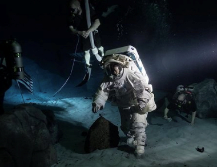 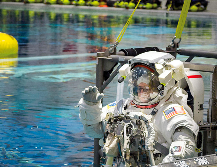 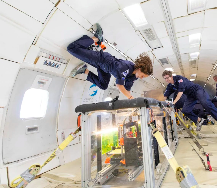 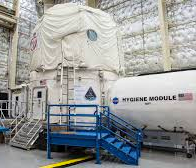 6
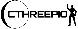 I: Project Overview
II: Trade Studies
III: Design Space
IV: Modeling & Prototyping
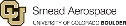 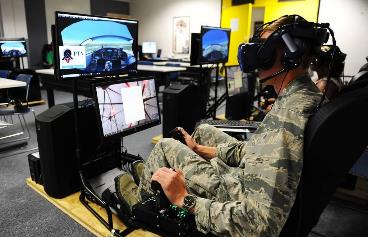 Background - VR
VR systems have been successfully applied to training exercises across many fields:
Aviation Training/Maintenance⁴
Surgical/Medical Training⁵ 
This technology allows for:
Complicated visual environments
Flexibility
Immersiveness
Simulated gravity in an altered way 
…all at a much lower cost than other operational training methods
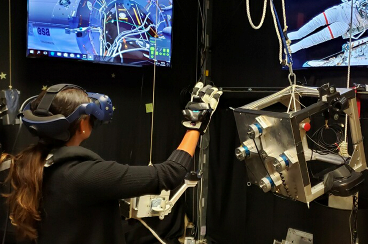 7
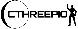 I: Project Overview
II: Trade Studies
III: Design Space
IV: Modeling & Prototyping
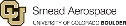 [Speaker Notes: 1 pic - (Jennifer Spradlin/Air Force Academy)
2nd pic - https://spacecenter.org/how-nasa-uses-virtual-reality-to-train-astronauts/]
Project Definition - Objective
To develop a virtual reality lunar surface environment incorporating hybrid reality interactions and embedded environmental constraints specifically focused on the lunar south polar region.
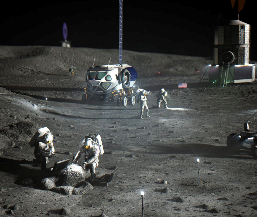 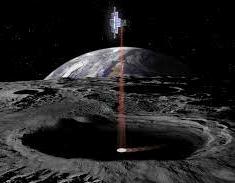 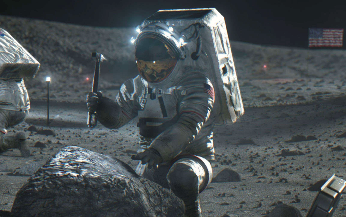 8
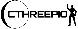 I: Project Overview
II: Trade Studies
III: Design Space
IV: Modeling & Prototyping
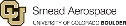 Specific Mission Objectives
Level I:

VR Environment
Provide a realistic virtual representation of the lunar surface
Model high-fidelity VR objects for physical objects
Level II:

VR Environment
Include accurate lighting & topography
Create specific mission objectives utilizing HR objects
Hybrid Integration
Utilize object tracking during simulation
Represent physical interactions in the VR environment
Hybrid Integration
Allow user to interact with the physical objects of individual objects
9
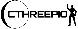 I: Project Overview
II: Trade Studies
III: Design Space
IV: Modeling & Prototyping
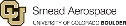 Specific Mission Objectives
Level I:

Usability/Adaptability
Provide user-friendly interface along with an outlet for feedback
Level II:

Usability/Adaptability
Compact and mobile
Act as a framework for creating various training exercises
Human Constraints
Safely incorporate variables that would impact an astronaut during an EVA
Human Constraints
Address human factors limitations, such as mobility constraints
Display EVA information to user from a virtual display
10
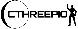 I: Project Overview
II: Trade Studies
III: Design Space
IV: Modeling & Prototyping
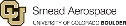 High Level Functional Requirements
11
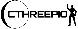 I: Project Overview
II: Trade Studies
III: Design Space
IV: Modeling & Prototyping
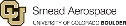 Concept of Operations
CTHREEPIO High-Level Use Cases
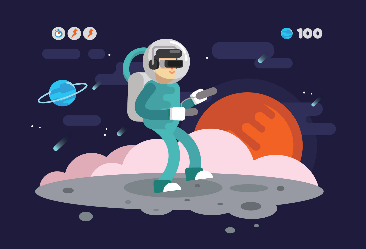 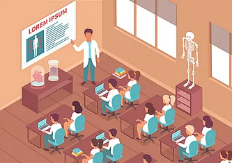 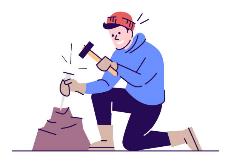 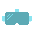 CTHREEPIO Training
Hardware Evaluation
Classroom Education
Supplement knowledge with hands-on experience
Test astronaut adaptation to environmental constraints
Run mission tasks with hybrid reality objects
Evaluate new hardware and mission protocols
12
Concept of Operations
User Interaction with CTHREEPIO
Training Setup
Inside the Simulation
Physical
Set up physical space and VR environment
Check equipment
Select capabilities, begin training
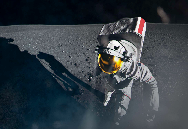 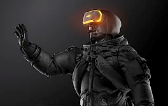 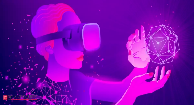 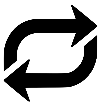 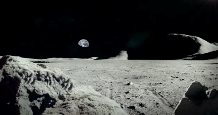 Interaction with Hybrid Reality Objects
Feedback
Realistic Movement Constraints
Realistic Missions Training
Exiting the Simulation
Doff all hardware
Break down physical space
Packup hardware
Evaluate user experience and provide feedback
High-Fidelity Lunar Environment
Virtual
13
[Speaker Notes: Change bullets to 1-2-3]
Functional Block Diagram
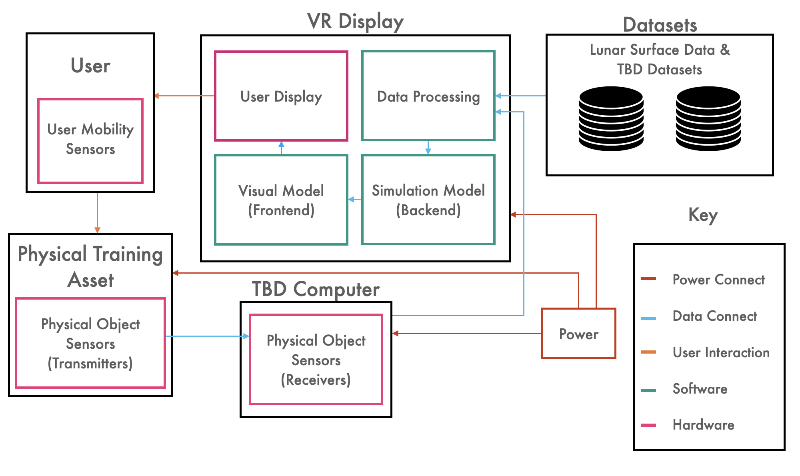 14
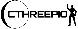 I: Project Overview
II: Trade Studies
III: Design Space
IV: Modeling & Prototyping
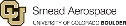 Critical Project Elements
15
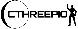 I: Project Overview
II: Trade Studies
III: Design Space
IV: Modeling & Prototyping
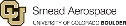 [Speaker Notes: HR support equipment shall track user actions/interactions with utilized tools and integrate with virtual reality instruments
User-associated equipment shall integrate such that all equipment does not impede on overall functionality or safety 
Training simulation will utilize a virtual environment that is recognizable by the user as a lunar surface and must integrate with the real-world equipment]
Critical Project Elements
16
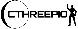 I: Project Overview
II: Trade Studies
III: Design Space
IV: Modeling & Prototyping
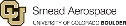 [Speaker Notes: Simulation must be accessible, intuitive, and operable by a human user and must have the ability to test, validate, and verify requirements as set forth in the PDD and in future documents
The training simulation must not cause any physical or mental harm to any user or operator]
Trades Performed
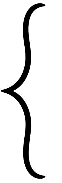 VR
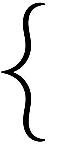 HR
17
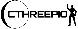 I: Project Overview
II: Trade Studies
III: Design Space
IV: Modeling & Prototyping
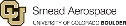 Trades Performed
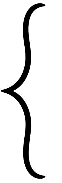 VR
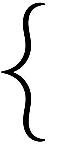 HR
18
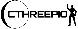 I: Project Overview
II: Trade Studies
III: Design Space
IV: Modeling & Prototyping
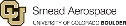 Virtual Reality Display
Unity Templates
Lunar Data
Tools and Equipment
Suit/Physical Constraints
Object Tracking
VR Headset
Manufacturing Methods
Rendering SW
Future Trades
- Complete
       - Future Trades
       - Interdependencies
19
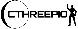 I: Project Overview
II: Trade Studies
III: Design Space
IV: Modeling & Prototyping
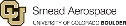 [Speaker Notes: Highlight 5 main ones show interdep. On the 4 
Branch off on each TS]
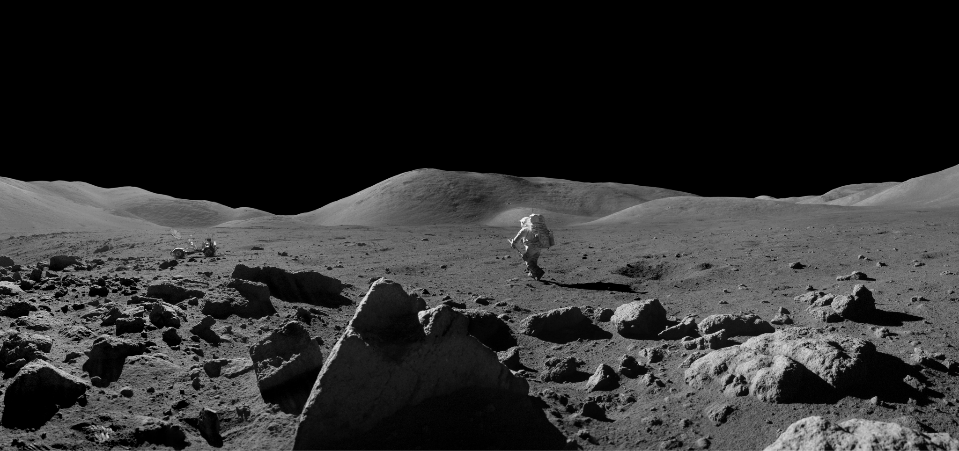 Trade Studies
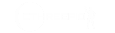 I: Project Overview
II: Trade Studies
III: Design Space
IV: Modeling & Prototyping
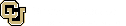 Trade 0 - Virtual Reality Display
BASELINE
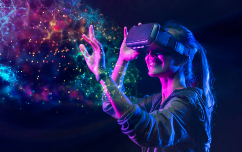 Focus: Which type of VR display will be used to present the virtual environment to the user
The VR display must maximize user immersion and be suitable for a laboratory environment 
Constraints:
Must be compatible with Unity engine
Must be capable of incorporating physical objects
Must be able to operate in a 9’ x 10’ floor area
Must be capable of operating continuously for minimum 2 hrs
Total cost of equipment must not exceed $4,000
VS
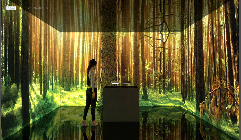 21
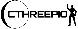 I: Project Overview
II: Trade Studies
III: Design Space
IV: Modeling & Prototyping
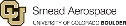 [Speaker Notes: User Immersion
Head-mounted display
Can add real objects into simulation
Portability
Light weight
Quick to set up
Cost Efficiency]
Trade 0 - Virtual Reality Display
DESIGN METRICS AND WEIGHTINGS
22
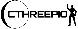 I: Project Overview
II: Trade Studies
III: Design Space
IV: Modeling & Prototyping
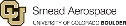 Trade 0 - Virtual Reality Display
TRADE MATRIX
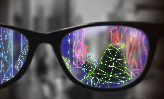 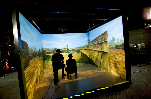 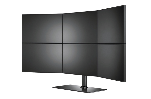 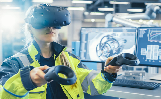 Final Selection
*WT = Weighted Total Score
Uncertainty:

Variety among VR Headsets in cost and quality (trade space)
Potential physical discomfort and motion sickness
23
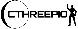 I: Project Overview
II: Trade Studies
III: Design Space
IV: Modeling & Prototyping
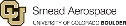 Trade 1 - VR Headset
HP Reverb G2
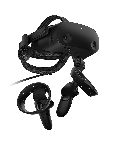 BASELINE
Focus: The VR headset that will be used to present the virtual environment to the user
The headset will immerse the user in the VR environment and mitigate discomfort to the wearer
Reflect physical interactions in VR environment (DR 3.3)
Avoid causing simulation sickness in user (DR 5.1)
Constraints:
Must be compatible with Unity engine
Must have object tracking capabilities
Must be able to operate in a 9’ x 10’ floor area
Must be capable of operating continuously for minimum 2 hrs
HTC Vive Pro 2
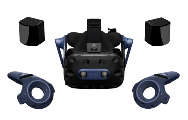 HTC Vive Focus 3
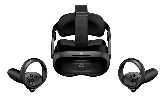 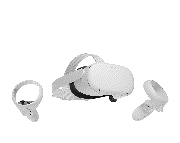 Oculus Quest 2
24
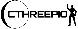 I: Project Overview
II: Trade Studies
III: Design Space
IV: Modeling & Prototyping
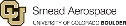 Trade 1 - VR Headset
DESIGN METRICS AND WEIGHTINGS
25
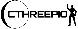 I: Project Overview
II: Trade Studies
III: Design Space
IV: Modeling & Prototyping
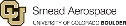 [Speaker Notes: Should this be a backup slide?]
Trade 1 - VR Headset
TRADE MATRIX
Final Selection
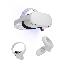 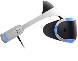 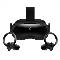 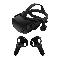 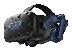 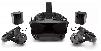 *WT = Weighted Total Score
26
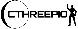 I: Project Overview
II: Trade Studies
III: Design Space
IV: Modeling & Prototyping
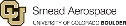 Trade 1 - VR Headset
UNCERTAINTIES
External PC requirement
Benefit - Superior processors, unlimited battery life
Drawbacks - Additional costs, wired connections, increased power consumption
Headset prices and availability
Prices and availability may fluctuate between now and purchase
Additional battery packs
Increase costs
Add additional weight if attached to head strap
Extends length of simulation and/or allows multiple simulations to be run back-to-back
27
27
27
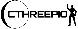 I: Project Overview
II: Trade Studies
III: Design Space
IV: Modeling & Prototyping
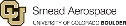 Trade 2 - Object Tracking
BASELINE
Focus: Map an object from the physical world to the virtual world via sensors (DR 2.2.2)
Accurately reflect movement of physical object and user interaction with object
Physical object(s)/equipment shall represent actual training utilities (DR 2.1)
Constraints:
Must be compatible with Unity engine
Must be capable of operating continuously for minimum 2 hrs
Must have minimum tracking range of 3 m
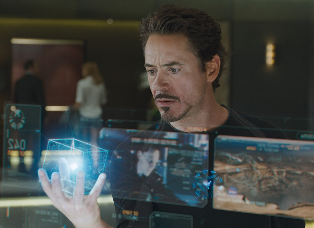 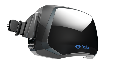 28
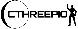 I: Project Overview
II: Trade Studies
III: Design Space
IV: Modeling & Prototyping
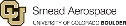 [Speaker Notes: Image from: https://fi.cheapsaleonline2022.ru/category?name=iron%20man%20augmented%20reality]
Trade 2 - Object Tracking
DESIGN METRICS AND WEIGHTING
29
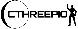 I: Project Overview
II: Trade Studies
III: Design Space
IV: Modeling & Prototyping
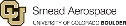 [Speaker Notes: Lily
Design Metrics

Risks

Engineering Analyses

Weightings]
Trade 2 - Object Tracking
TRADE MATRIX
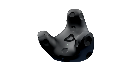 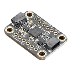 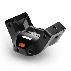 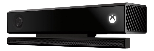 Uncertainty: 
Ease of Integration hinges heavily on the amount of existing documentation and open source software
All metrics for the IMU are dependent on the additional hardware necessary to use the IMU for wireless tracking
*WT = Weighted Total Score
Final Selection
30
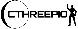 I: Project Overview
II: Trade Studies
III: Design Space
IV: Modeling & Prototyping
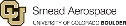 Trade 3 - Lunar Data
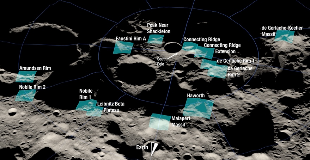 BASELINE
Focus: Lunar surface mapping data collected by lunar orbiters
Data will be implemented to create an accurate visual of the lunar surface location in the simulation
Accurate lighting conditions (DR 1.1.1)
Accurate topographical & geological conditions (DR 1.1.2)
Constraints:
Must include topographical data
Must include data from south polar region (-84oS to -90oS)
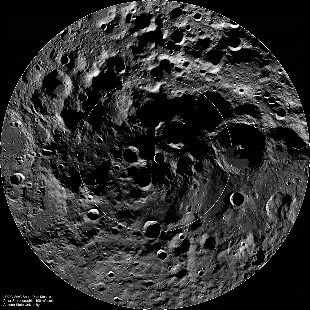 31
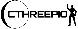 I: Project Overview
II: Trade Studies
III: Design Space
IV: Modeling & Prototyping
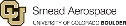 Trade 3 - Lunar Data
DESIGN METRICS AND WEIGHTING
32
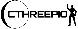 I: Project Overview
II: Trade Studies
III: Design Space
IV: Modeling & Prototyping
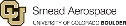 Trade 3 - Lunar Data
TRADE MATRIX
Final Selection
*WT = Weighted Total Score
Uncertainty:
Determine usable data (raw vs derived, sensor vs photo data, etc.)
Need to test integrability with Unity platform
33
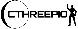 I: Project Overview
II: Trade Studies
III: Design Space
IV: Modeling & Prototyping
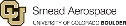 [Speaker Notes: Four orbiters were considered for this trade: the Lunar Reconnaissance Orbiter, or LRO, which has been operating since 2009; the lunar orbiters used to map Apollo landing sites in the 1960s; Clementine, which was a 2-month lunar orbiting mission, and Kaguya, which is JAXA’s lunar orbiter, also currently in service. As you can see, the Lunar Reconnaissance Orbiter had the best results. It scored highest in relevance and resolution, and second best in dataset size, providing ample high-quality data to use for implementation in the CTHREEPIO lunar environment simulation. The uncertainty in this selection lies in its integration with the whole system; trades and research must still be conducted to determine the best way to use the data from the LRO, whether it is raw, derived, or photographical data, as well as how to integrate this data into the Unity platform and backend of the virtual reality environment.]
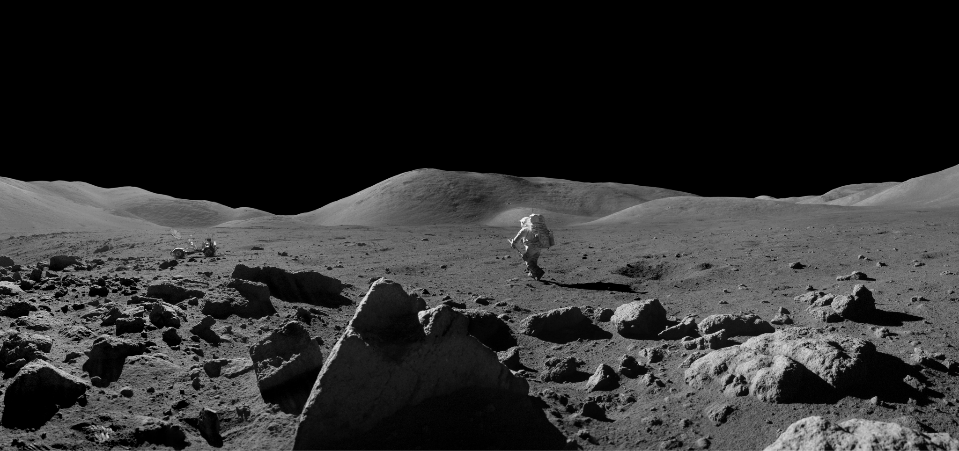 Current Design Space
34
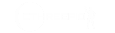 I: Project Overview
II: Trade Studies
III: Design Space
IV: Modeling & Prototyping
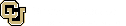 [Speaker Notes: Hannah + Andrew]
Virtual Reality Display
Unity Templates
Lunar Data
Tools and Equipment
Suit/Physical Constraints
Object Tracking
VR Headset
Manufacturing Methods
Rendering SW
Future Trades
- Complete
       - Future Trades
       - Interdependencies
35
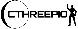 I: Project Overview
II: Trade Studies
III: Design Space
IV: Modeling & Prototyping
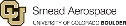 [Speaker Notes: Highlight 5 main ones show interdep. On the 4 
Branch off on each TS]
Virtual Reality Display
Unity Templates
Lunar Data
Tools and Equipment
Suit/Physical Constraints
Object Tracking
VR Headset
Mission Tasks
Rendering SW
Hand Tracking
Tracker Integration
Mission Specific Tools and Equipment
Data Integration
- Complete
       - Future Trades
       - Interdependencies
Manufacturing Methods
36
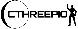 I: Project Overview
II: Trade Studies
III: Design Space
IV: Modeling & Prototyping
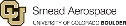 [Speaker Notes: Highlight 5 main ones show interdep. On the 4 
Branch off on each TS]
Virtual Reality Headset
Initial Configuration
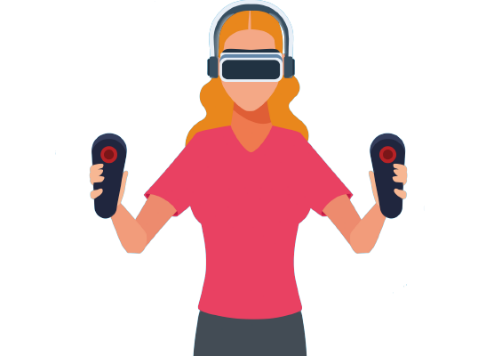 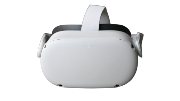 Hand Tracking (TBD)
Geological Tools (TBD)
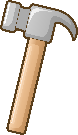 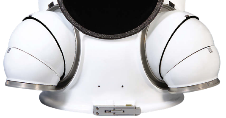 Object Tracking
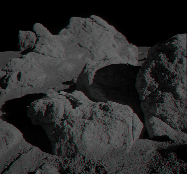 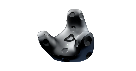 Physical Constraints(TBD)
Lunar Data
Virtual Reality Display
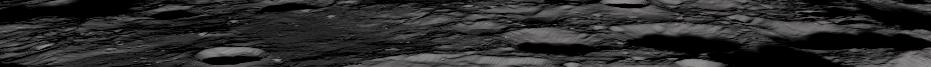 Geological Objects (TBD)
37
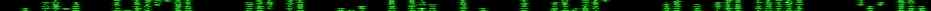 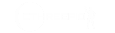 I: Project Overview
II: Trade Studies
III: Design Space
IV: Modeling & Prototyping
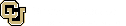 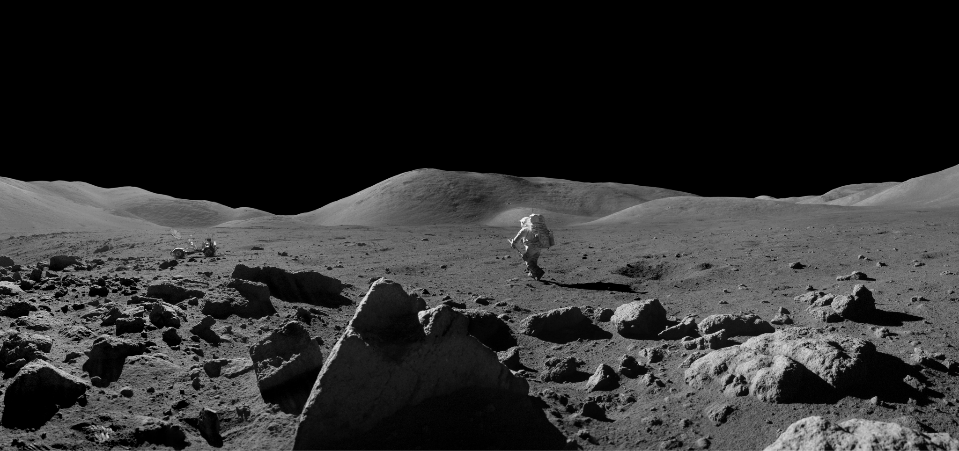 Modeling and Prototyping Plans
38
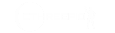 I: Project Overview
II: Trade Studies
III: Design Space
IV: Modeling & Prototyping
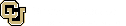 Modeling & Prototyping Procedure Illustration
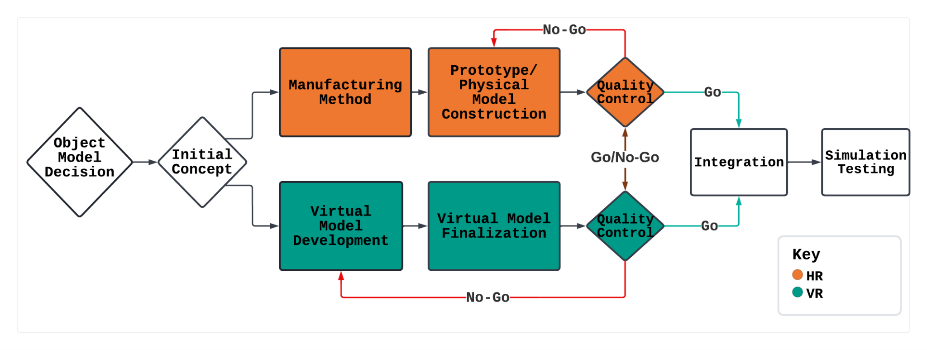 39
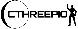 I: Project Overview
II: Trade Studies
III: Design Space
IV: Modeling & Prototyping
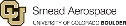 [Speaker Notes: Darker shade of pink, on presentation screen the pink got much lighter, closer to the white]
Prototyping/Modeling - Look Ahead
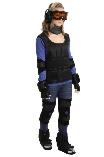 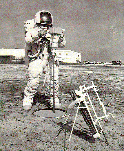 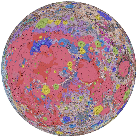 40
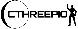 I: Project Overview
II: Trade Studies
III: Design Space
IV: Modeling & Prototyping
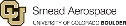 [Speaker Notes: Add vr prototype? How do these reduce uncertainty?

Note: 
	Purpose/importance - In relation to prototyping (purpose/importance for/of prototype)
	For the examples, these are purely examples r what we could do and not what we are going to do. Make sure to make that clear since we cant actually pic what objects we are going to prototype until we have decided on a full mission/training outline.]
Gantt Chart
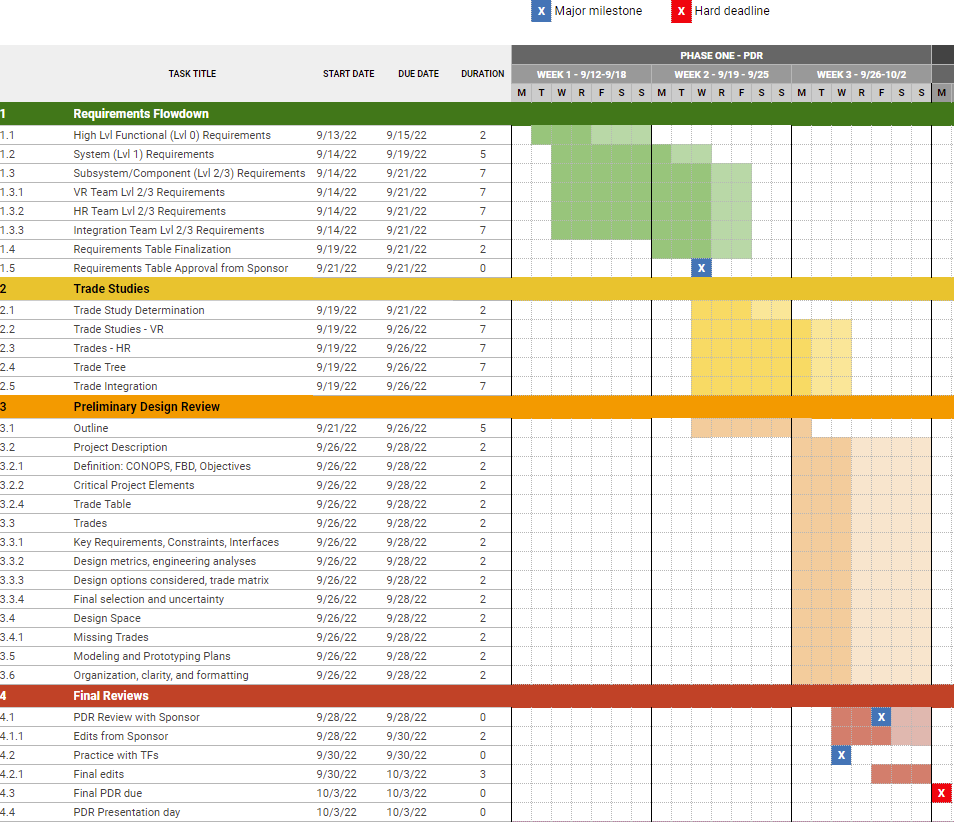 MANAGEMENT
Requirements
Major milestone
Trades
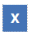 Hard deadline
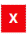 Critical path
Lighter color = margin
PDR
References
Smith, Y. (2022, February 3). Dark mode activated! NASA. Retrieved October 2, 2022, from https://www.nasa.gov/image-feature/dark-mode-activated 
Mars, K. (2016, February 17). About analog missions. NASA. Retrieved October 2, 2022, from https://www.nasa.gov/analogs/what-are-analog-missions 
Encyclopædia Britannica, inc. (n.d.). See how astronauts train on parabolic flights to prepare for the weightlessness experienced in space. Encyclopædia Britannica. Retrieved October 2, 2022, from https://www.britannica.com/video/153024/Description-weightlessness-astronauts 
Virtual reality pilot training. VRpilot. (2022, September 15). Retrieved October 2, 2022, from https://vrpilot.aero/ 
VR Medical Simulation. Oxford Medical Simulation. (2020, June 25). Retrieved October 2, 2022, from https://oxfordmedicalsimulation.com/product/vr-medical-simulation/
42
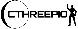 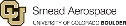 Acknowledgements
We would like to thank our team advisor and sponsor, Dr. Anderson, our Blue Origin sponsors, Christine Reilly and Tim Lloyd, as well as Dr. Wingate, Professor Muldrow, and the ASEN 4018 teaching fellows for their assistance in completing this Preliminary Design Review.
43
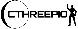 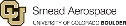 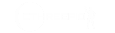 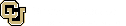 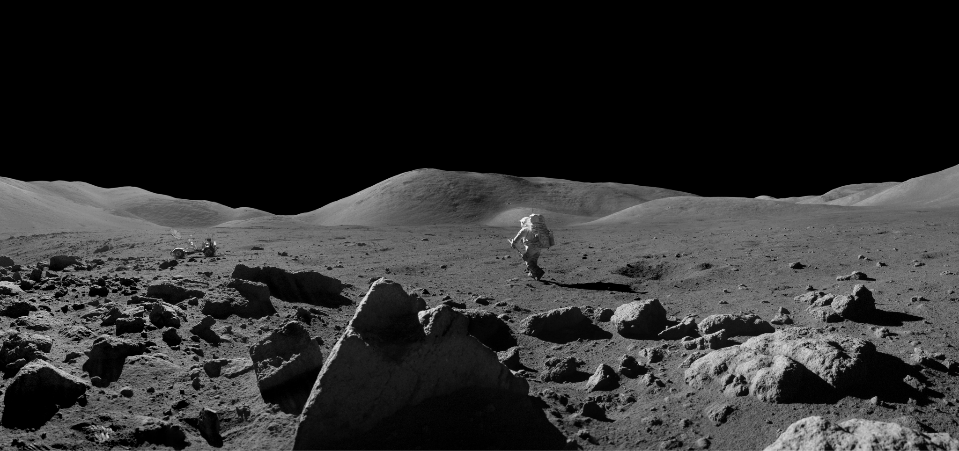 Questions
44
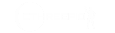 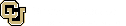 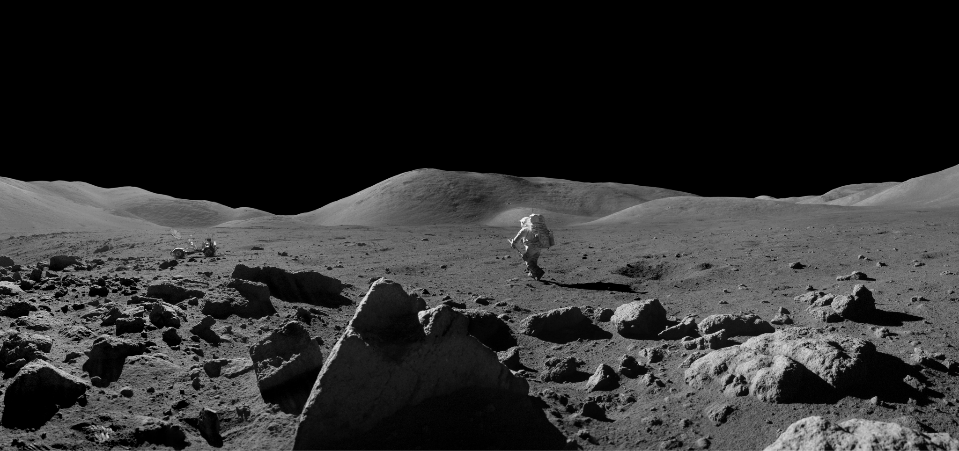 Backup Slides
45
Project Definition
Motivation:
CTHREEPIO will provide a realistic lunar surface operation training simulation to aid in preparation for the NASA Artemis missions. 
Capabilities: 
CTHREEPIO allows users to interact with real-world objects in a hybrid environment, thus allowing for the rapid creation and alteration of various lunar training exercises.
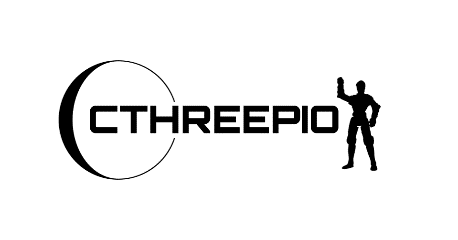 46
[Speaker Notes: Summarize what CTHREEPIO is in a single sentence. 
Provide a brief overview of our objectives. (Not too much detail but enough to lead into the next slides)]
Critical Project Elements - Full
47
Critical Project Elements - Full
48
CTHREEPIO Requirements
49
CTHREEPIO Requirements - Cont.
50
CTHREEPIO Requirements - Cont.
51
CTHREEPIO Requirements - Cont.
52
CTHREEPIO Requirements - Cont.
53
CTHREEPIO Requirements - Cont.
54
Trade 0 - Virtual Reality Display
FULL TRADE MATRIX
*WT = Weighted Total Score
55
Trade 1 - VR Headset
FULL TRADE MATRIX
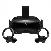 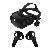 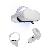 *WT = Weighted Total Score
56
Trade 1 - VR Headset
FULL TRADE MATRIX
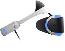 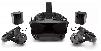 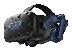 57
*WT = Weighted Total Score
Trade 2 - Scoring Techniques
58
[Speaker Notes: Lily
Design Metrics

Risks

Engineering Analyses

Weightings]
Trade 2 - Object Tracking
FULL TRADE MATRIX
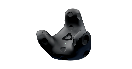 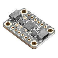 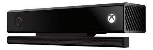 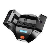 *WT = Weighted Total Score
59
Trade 3 - Scoring Techniques
60
Trade 3 - Lunar Data
FULL TRADE MATRIX
*WT = Weighted Total Score
61
Full Modeling & Prototyping Procedure
Decision to develop HR object
From physical object trade study 
Design 
Initial Concept 
Manufacturing Decision
COTS - purchase and conduct necessary aftermarket modifications
3D Printing - Utilize Fusion 360/Blender to model or open source models (Ex: Thingiverse)
General Manufacturing - Develop technical drawings and plans
Virtual Model Development
Create separate virtual model or enhance existing manufacturing model
Prototype/Model Construction 
Account for lunar weight differences
Verify physical sensor integration with object is viable
Quality Control
Independently verify objects meet expectations/requirements 
Model & Virtual Integration
Combine motion tracking and VR hardware with physical object 
Develop object specific motion tracking software
62